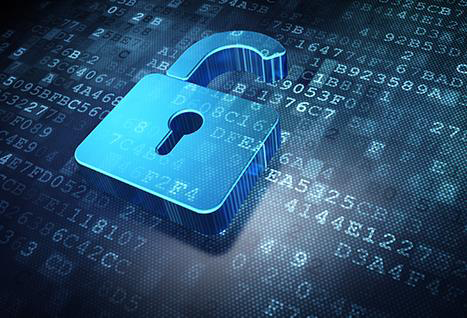 Training on Data ProtectionFunctions of the Data Protection Office
Presented by  DOOKEE Padaruth
Data Protection officer/Senior Data Protection officer (Mauritius) 
Email       : pdookee@govmu.org
Tel           : +230 2122225
Helpdesk : +230 203 9076
Website   :  http://dataprotection.govmu.org
Date: 18th December 2014
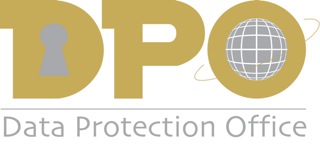 Contents
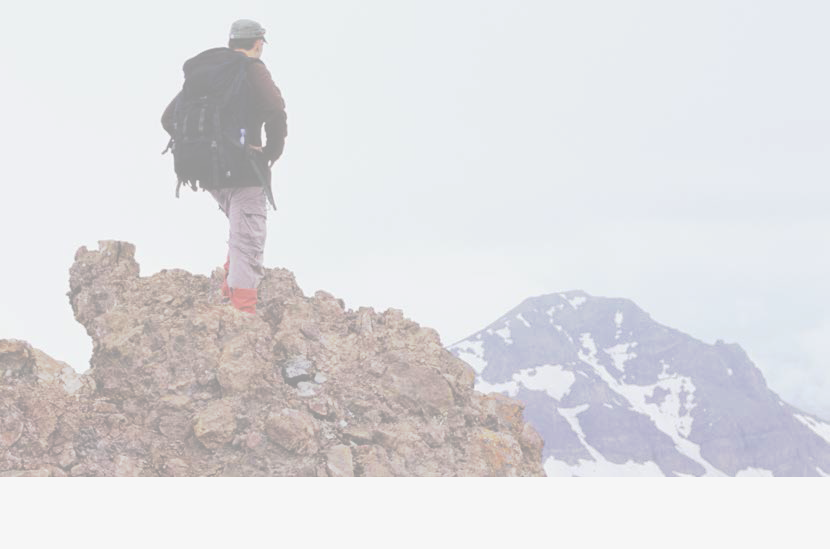 Our Vision
Structure of the office
Functions of the DPA
Our Vision
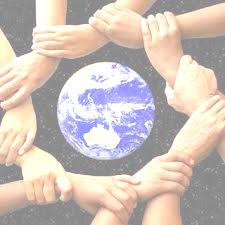 A society where Data Protection is understood and
    practiced by all.
The right to privacy and data protection is primordial
    to the sanctity of any modern democracy.
The adoption of clear procedures for the collection
    and use of personal data in a responsible, secure, fair
    and lawful manner, by all data controllers and data
    processors.
Data Protection Compliance
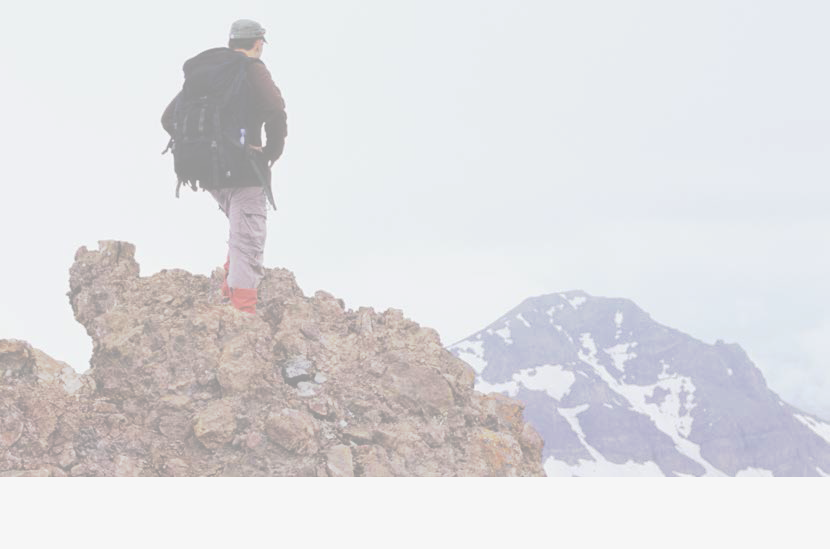 1.Sensitisation
Presentation on:
‘’Guidelines on Cloud Computing, Social Networking and Online Behavioural Advertising” presented by the Data Protection Commissioner on 17.12.12 at the Data Protection Office Workshop 2012.
“Data Protection Fundamentals” presented by Data Protection Officers on 09.11.12 at Mauritius Qualifications Authority.
 “Roles of the Data Controllers & General Public” presented by Data Protection Officers on 26.09.12 at St Croix Welfare Committee.
 “Data Protection Regime In Relation To Health Records - What is the connection?” presented by the Commissioner on 21.09.12 to Ministry of Foreign Affairs.
“Data Protection Fundamentals for the Banking Sector” presented by the Commissioner on 26.04.12 to Barclays Bank.
“Overview of the Fundamental Aspects of the Right of Access” presented by the Commissioner on 20.04.12 to Mutual Aid Association Staff.
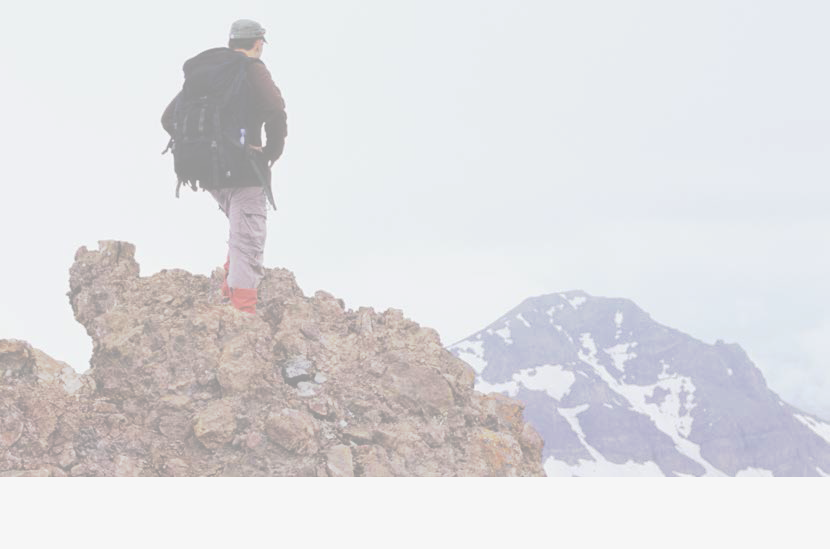 Sensitisation Workshop
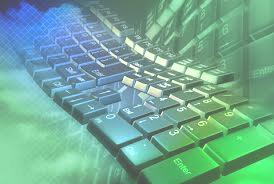 In December 2012, the Data Protection Office organised a workshop, funded by the European Union, on Data Loss Prevention Software, Cloud    Computing, Social Networking and Forensic Investigations.

The workshop was launched by the Minister of Information and Communication Technology and involved the participation of different stakeholders in the private and public sector including Symantec. 

The aim of the workshop was to sensitise people on social networking issues and emerging technologies such as cloud computing from a data protection perspective.
Broadcast program on MBC TV
Data protection officers prepared and presented a programme on MBC TV channel in creole language to explain to the public the roles, functions and services provided by the Data Protection Office.
 
The Data Protection Commissioner also presented a programme on data protection at the Mauritius College of the Air.
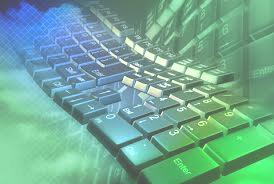 24 hour Helpdesk
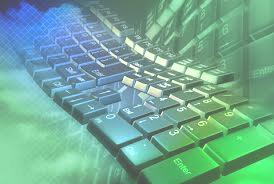 The Data Protection Office has set up an automated 24 hour helpdesk facility on 230-2039076. 

The helpdesk became operational as from August 2012 and assists anyone seeking information on the role and mission of the office, and their respective obligations and rights under the Data Protection Act.
Communiqué de Presse
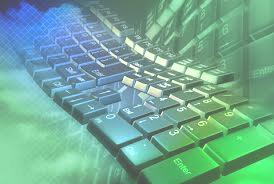 The office has made publications in 4 newspapers explaining the functions of the office via a comprehensive poster during the period March-April 2012.
Guideline
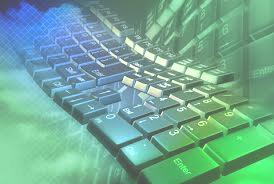 A guideline on ‘Practical Notes on Data Sharing Good Practices for the Public and Private Sector’ has been produced by the Data Protection Commissioner to assist organisations in understanding the implications of data sharing both within and between organisations to enhance the protection of individual privacy.
Participation in International Workshops
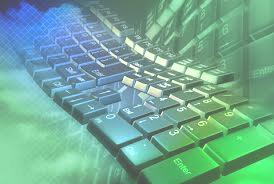 The Commissioner attended a workshop on SADC Harmonised Legal Cyber Security Framework for Southern Africa, held on 27 Feb to 02 March 2012 at Gaborone, Botswana. 
The workshop relates to the drafting of model laws on Electronic Transaction, Data Protection, Consumer Protection, Child Online Safety, Cyber Crime, E-Commerce and E-Government to be implemented in respective countries.

The Commissioner participated in a three day conference in Monaco in November 2012 for the Annual Conference of Francophone Association of Data Protection Authorities (AFAPDP), of which the Data Protection Office is a member. 

Among the various topics discussed, the Commissioner expressed her intention to set up a research data protection laboratory with the assistance of the Canadian counterpart and to host the annual francophone data protection conference for 2014 in Mauritius.
Complaints and Investigations
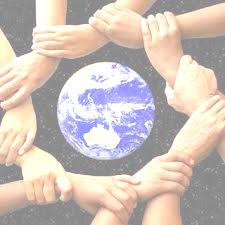 During 2012, the Data Protection Office opened 11 complaints for investigation pertaining to:-
Photocopy and disclosure of personal sensitive data tounauthorized persons
Invasion of privacy through the use of CCTV cameras
Unauthorised access of personal email account
Copyright infringement on E-Call Shop Facebook Account
Removal of profile picture on Google Image and Search Engine
Unauthorised disclosure of personal data
Use of fingerprint for attendance
Fidelity card issued to data subjects
Functions of Commissioner
The Commissioner shall -
(a)               ensure compliance with this Act, and any regulations made under the Act;
(b)               issue or approve codes of practice or guidelines for the purposes of this Act;
(c)               create and maintain a register of all data controllers; and data processors
	Amended by [Act No. 1 of 2009]

(d)               exercise control on all data processing activities, either of its own motion or at the request of a data subject, and verify whether the processing of data is in accordance of this Act or regulations made under the Act;
(e)               promote self-regulation among data controllers and data processors;
(f)                 investigate any complaint or information which give rise to a suspicion that an offence, under this Act may have been, is being or is about to be committed;
(g)               take such measures as may be necessary so as to bring to the knowledge of the general public the provisions of this Act;
Functions of Commissioner
(h) undertake research into, and monitor developments in, data processing, including data-matching, data linkage and information and communication technologies, and ensure that there are no significant risks of any adverse effects of those developments on the privacy of individuals;

(i) examine any proposal for data matching or data linkage that may involve an interference with, or may otherwise have adverse effects on the privacy of individuals and, ensure that any adverse effects of such proposal on the privacy of individuals are minimised;

 (ia)     co-operate with supervisory authorities of other countries, to the extent necessary for the performance of his duties under this Act, in particular by exchanging relevant information in accordance with any other enactment;

(j) do anything incidental or conducive to the attainment of the objects of, and to the better performance of his duties and functions under this Act.
Questions?